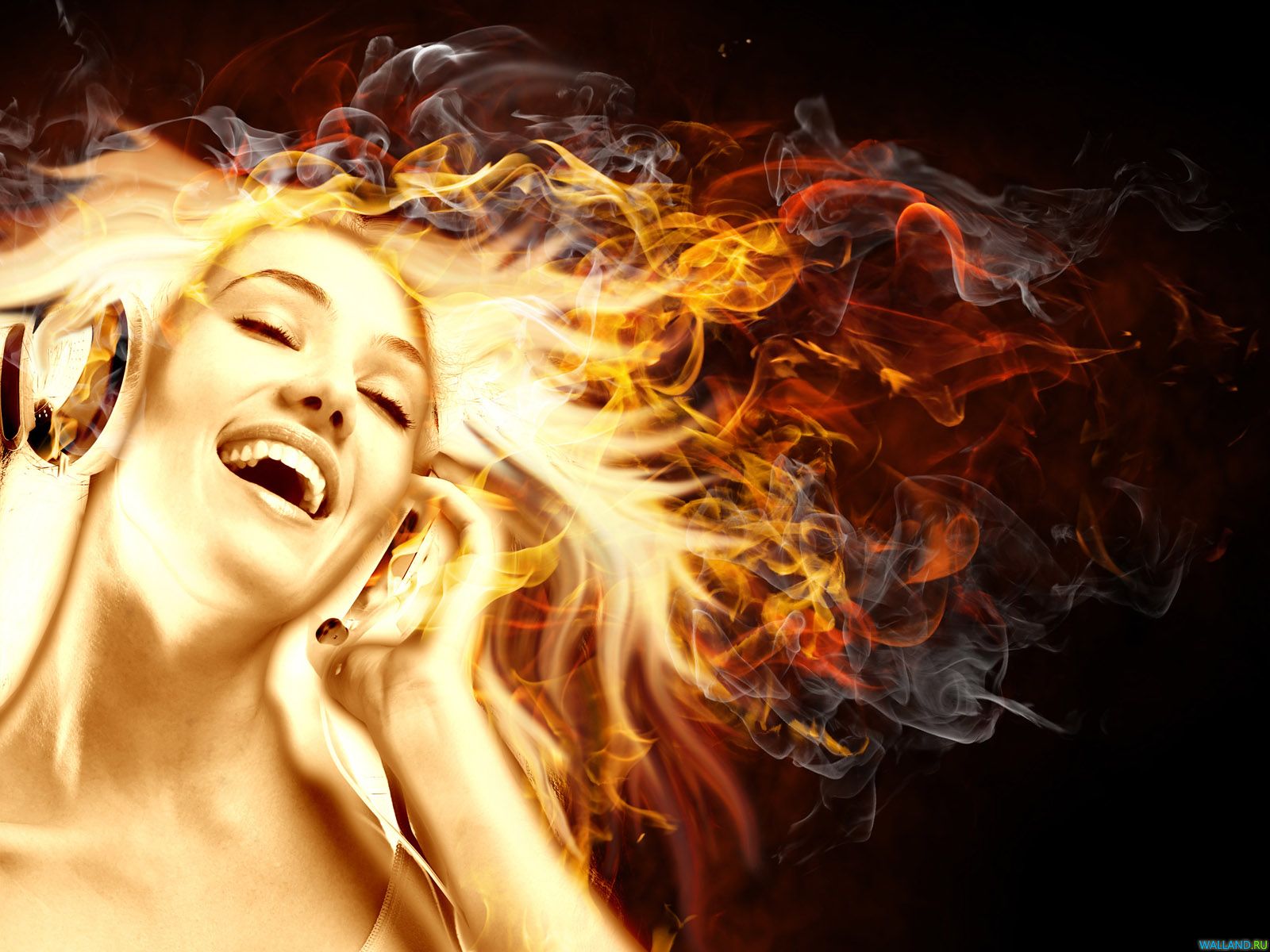 Die Musikstille
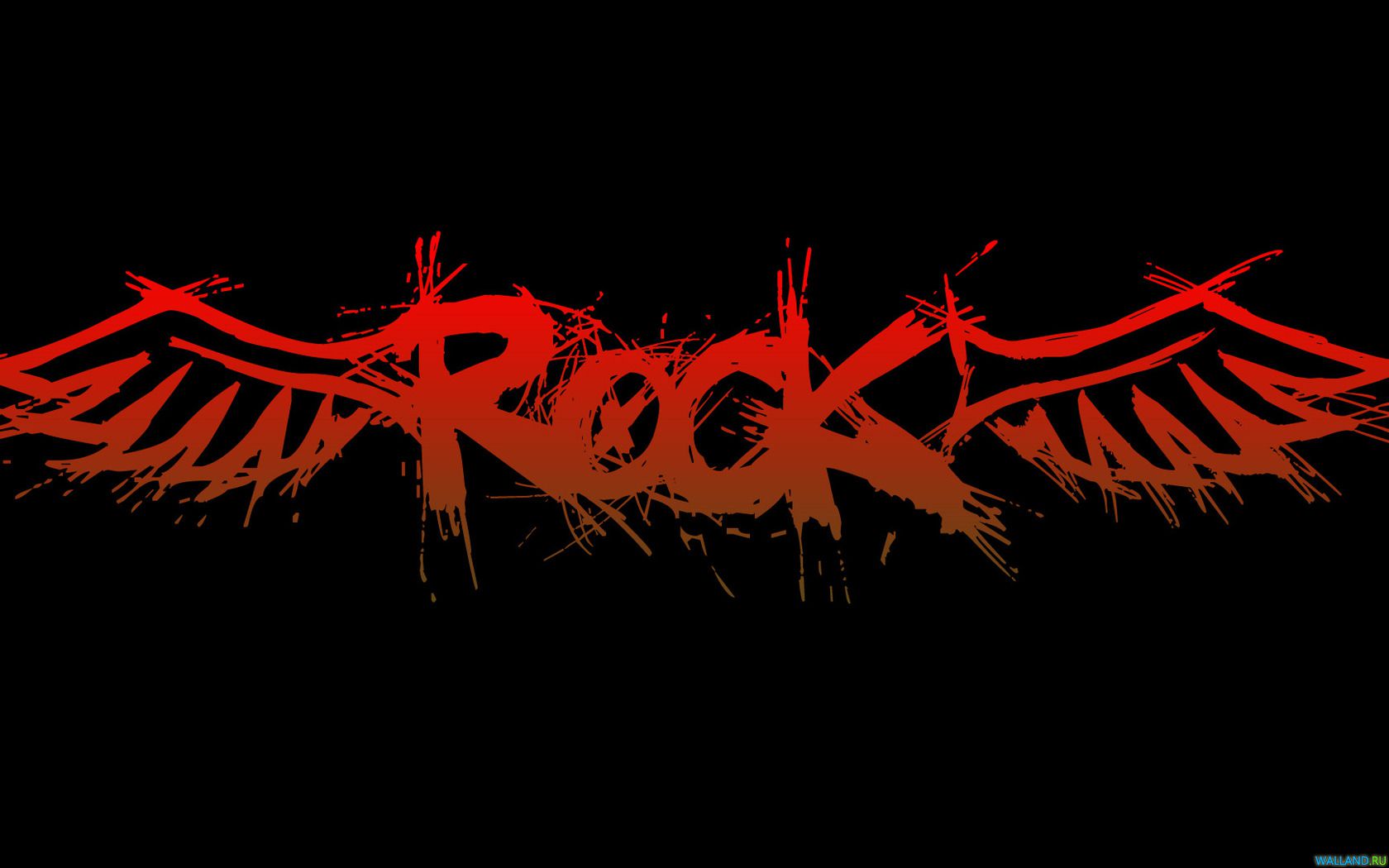 1980 - er
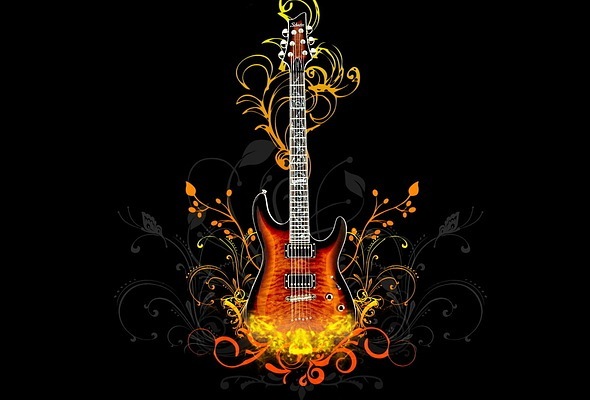 Pop-Rock   1980-er
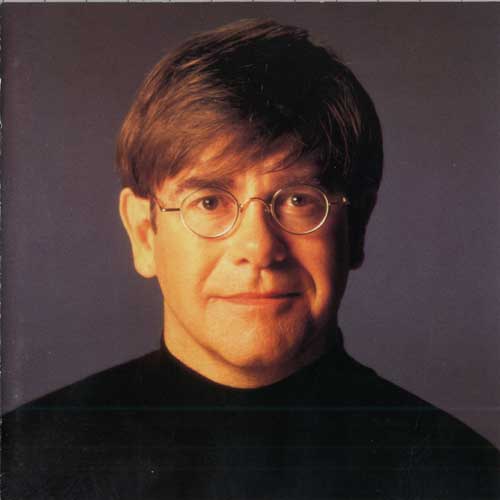 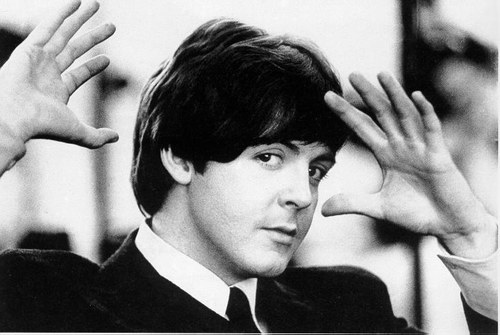 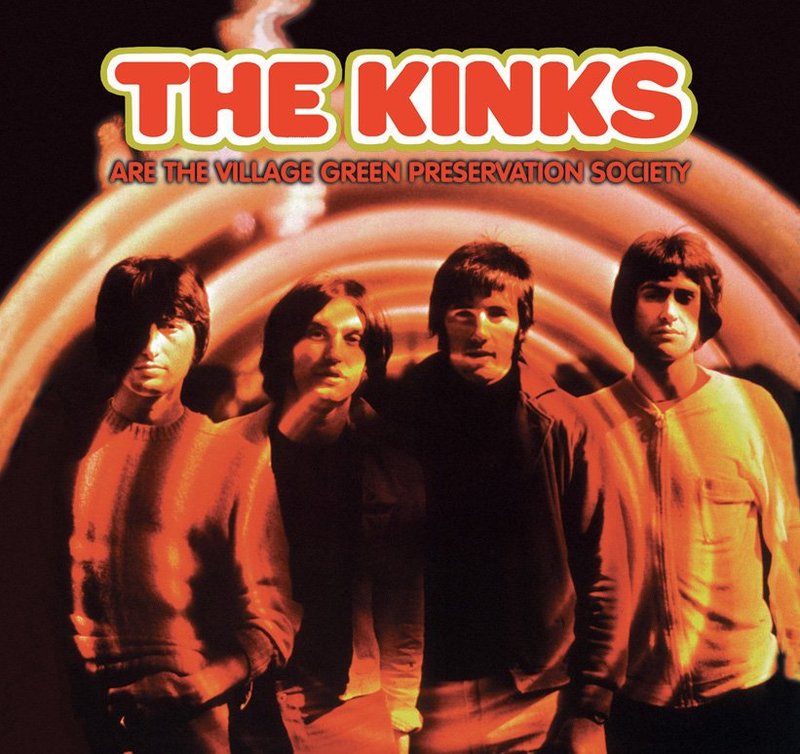 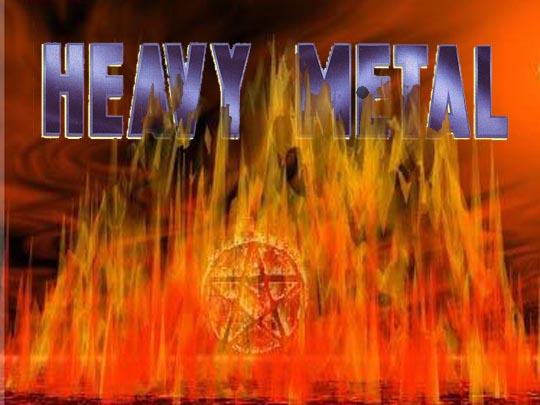 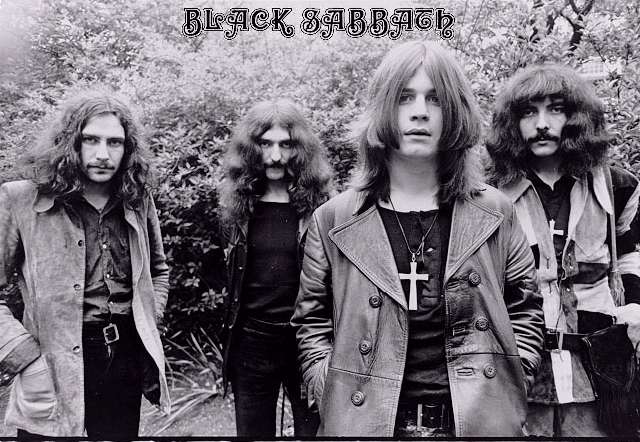 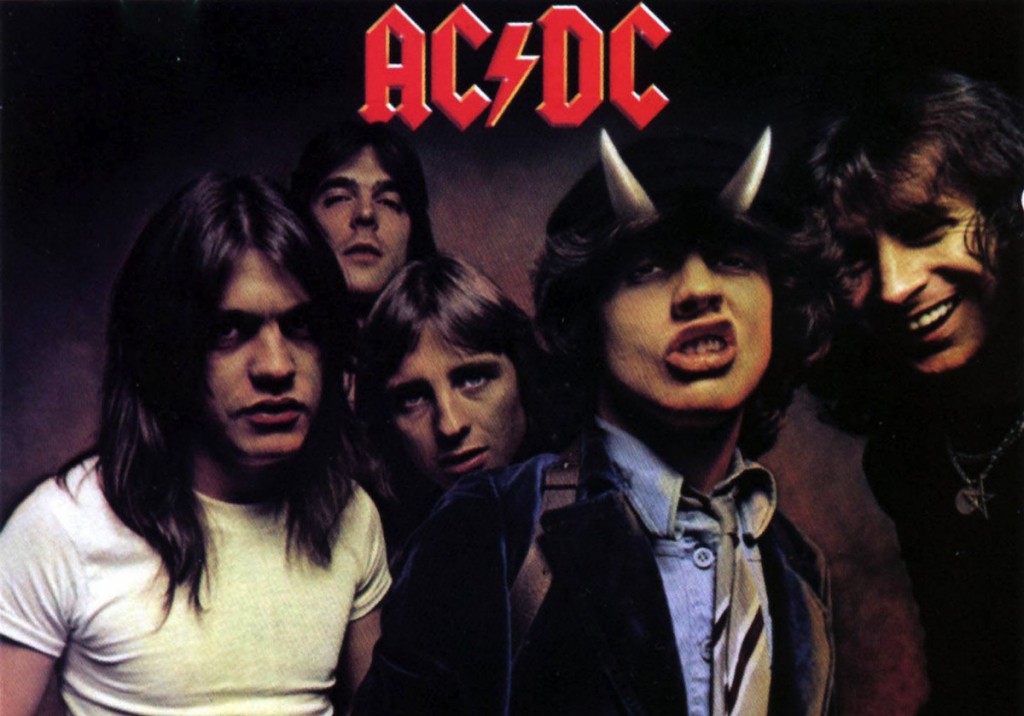 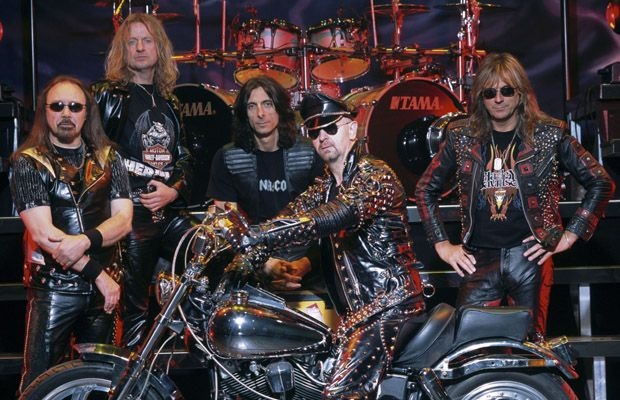 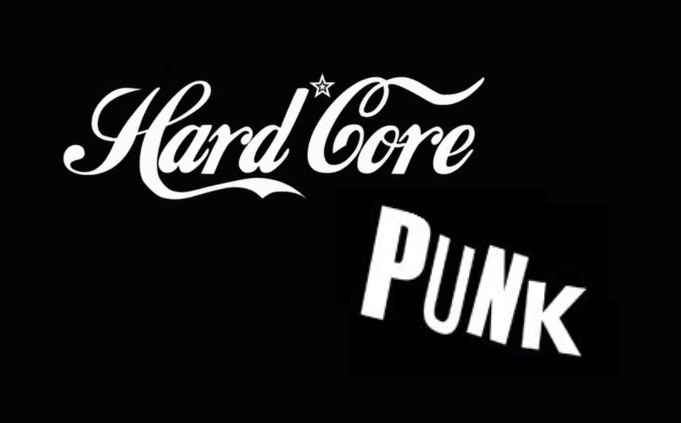 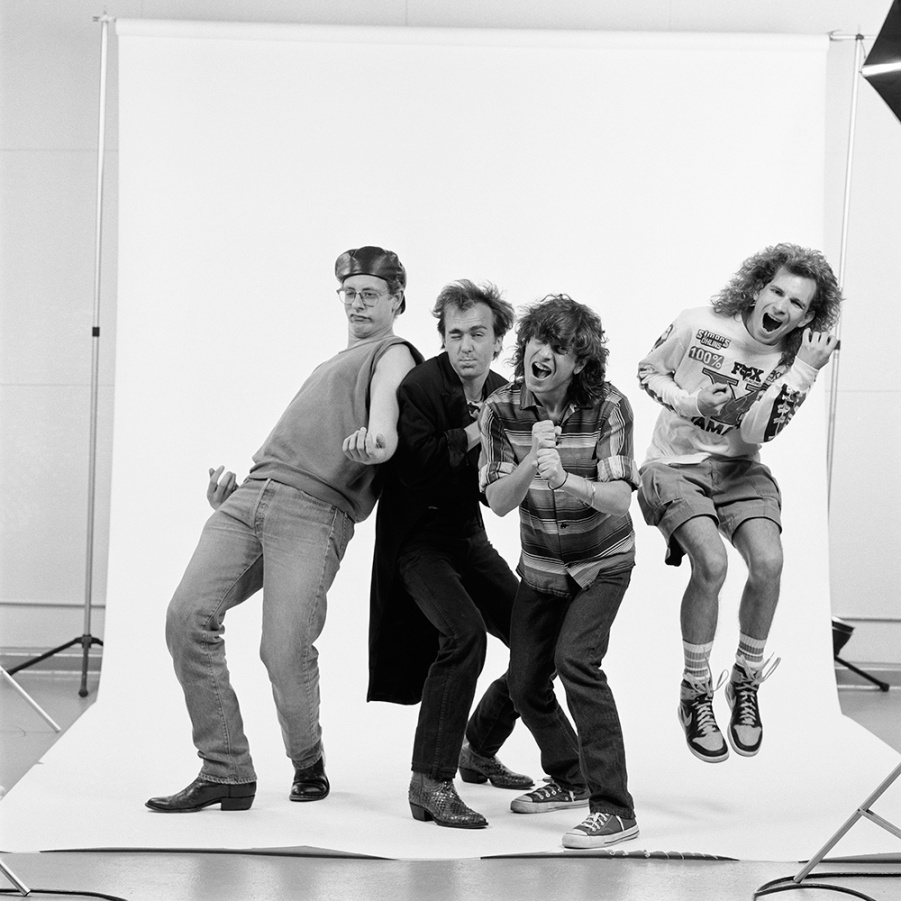 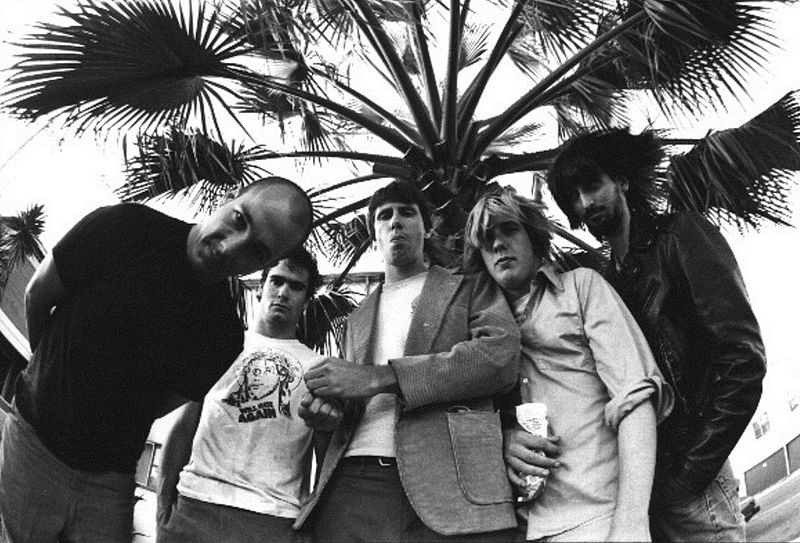 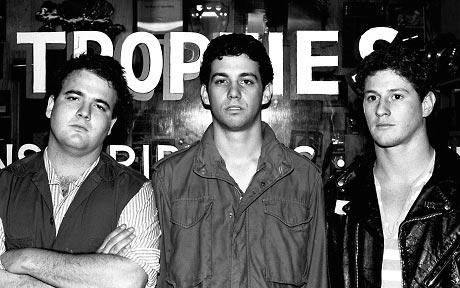 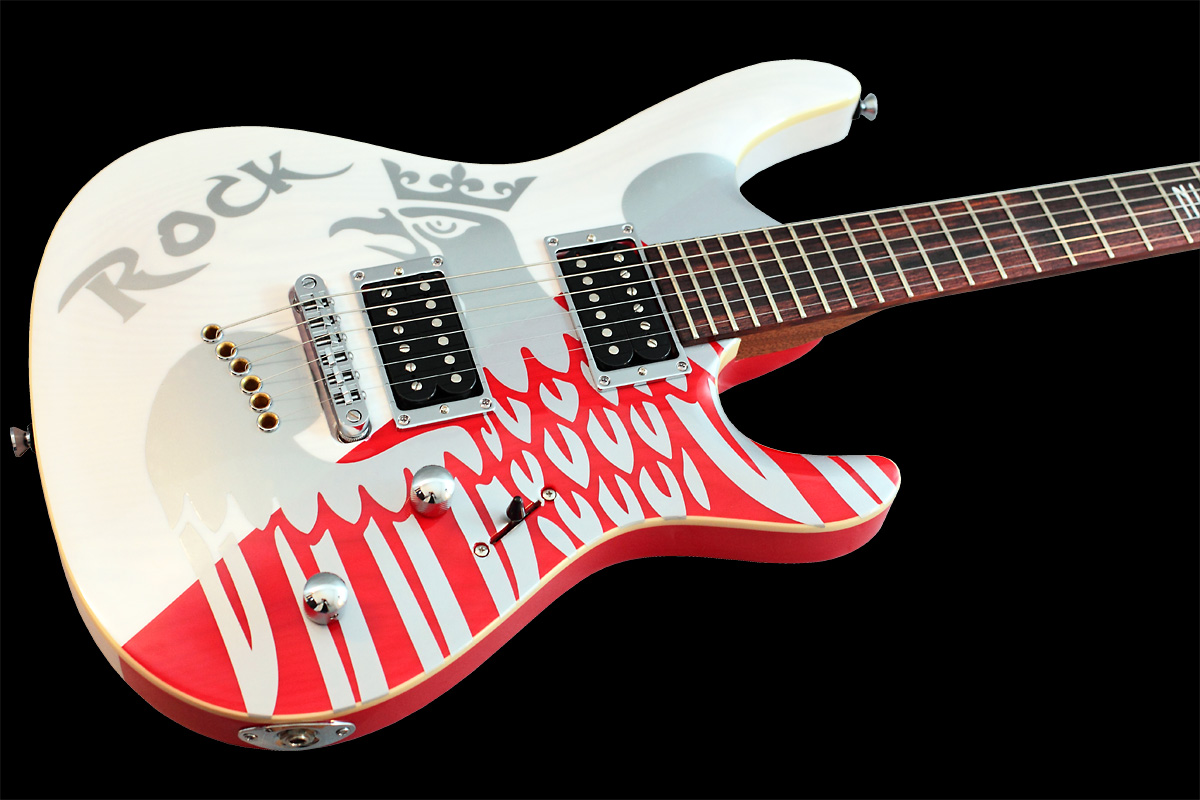 Psychobilly
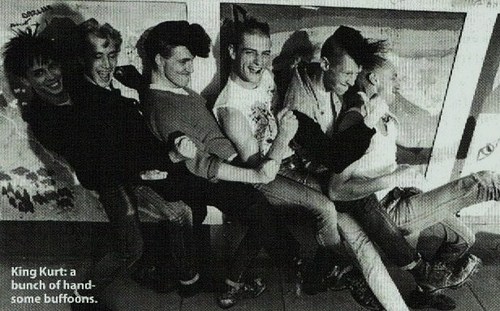 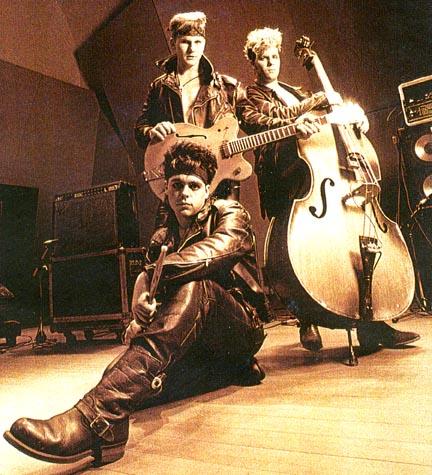 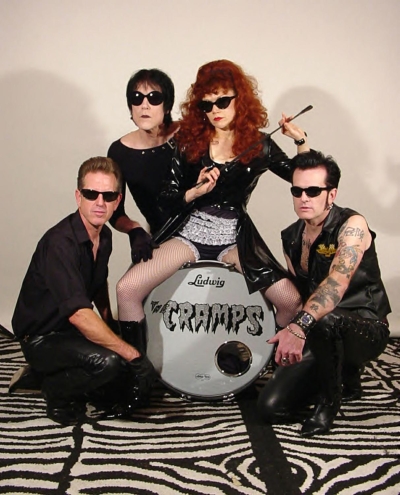 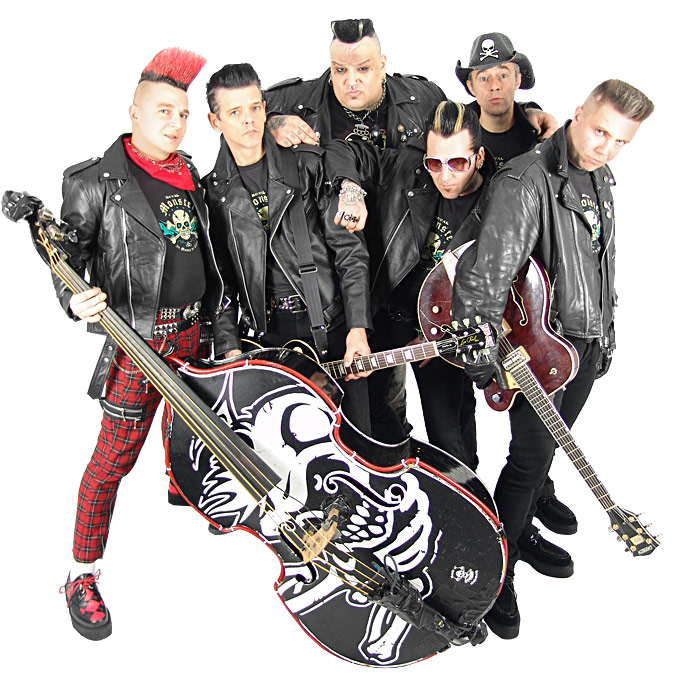 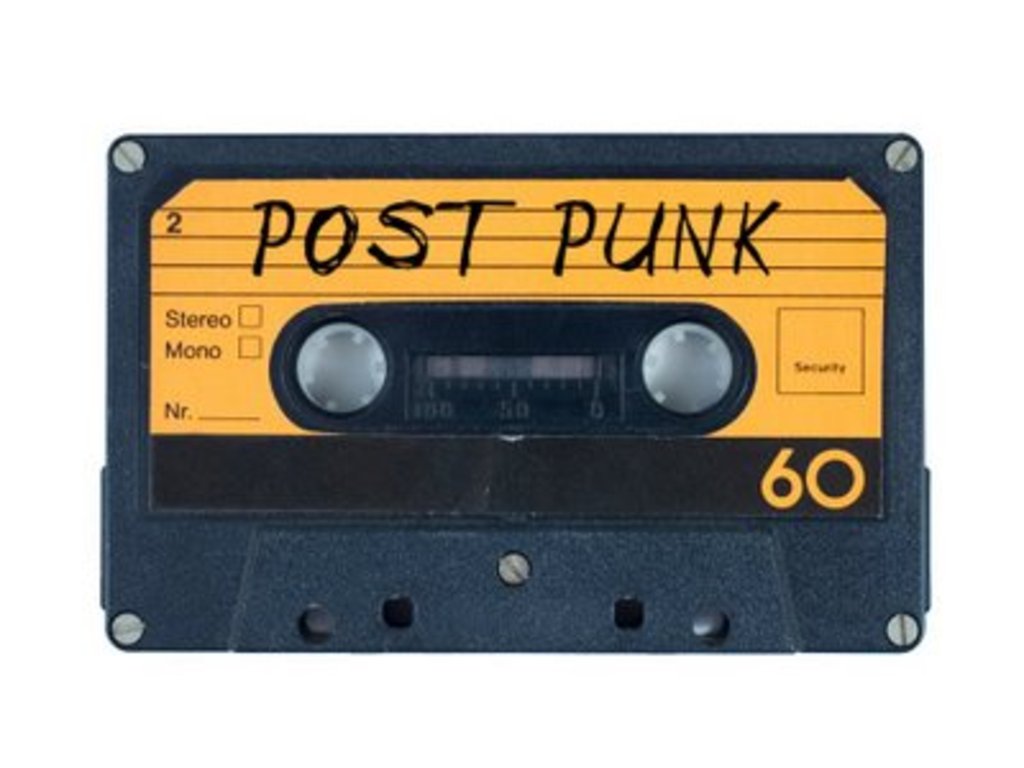 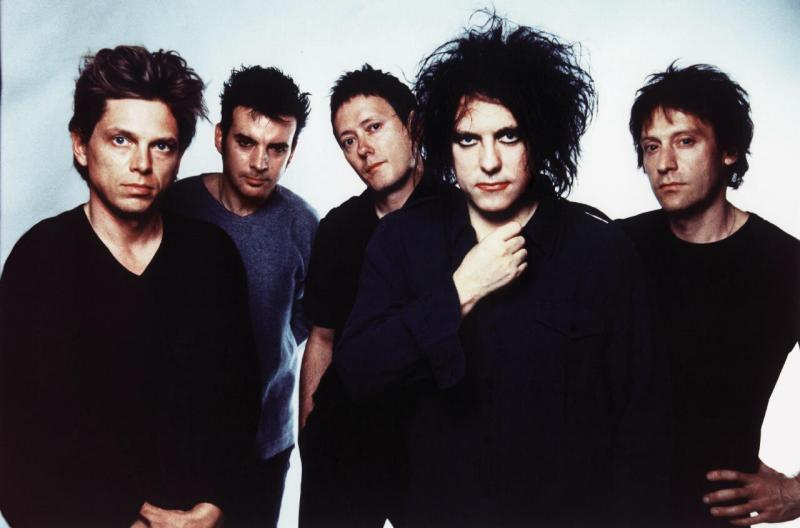 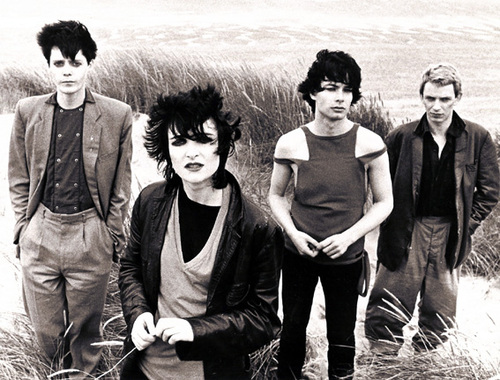 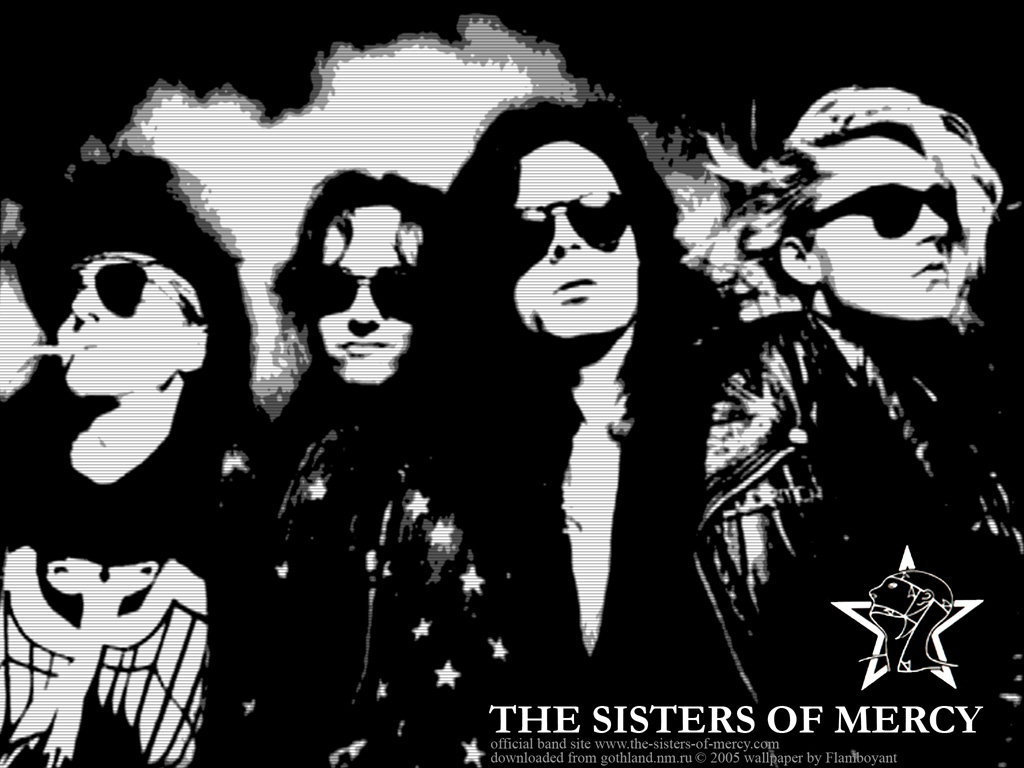 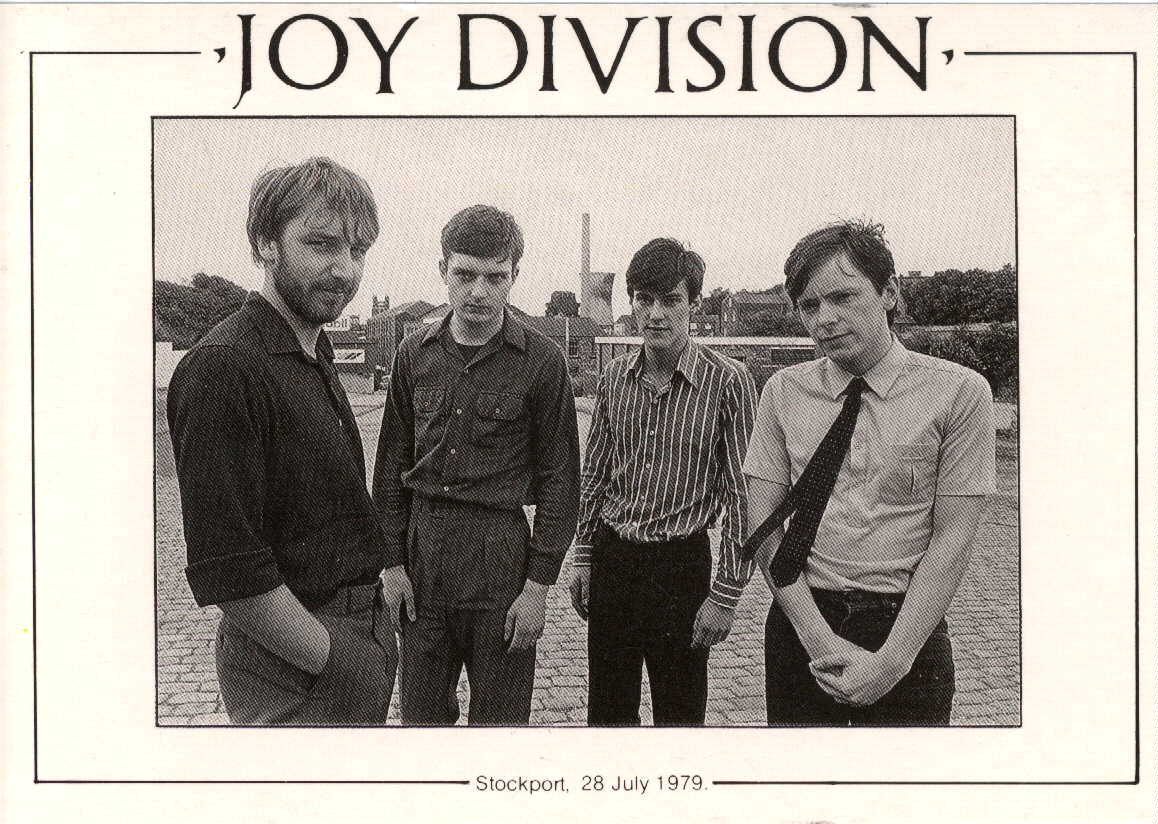 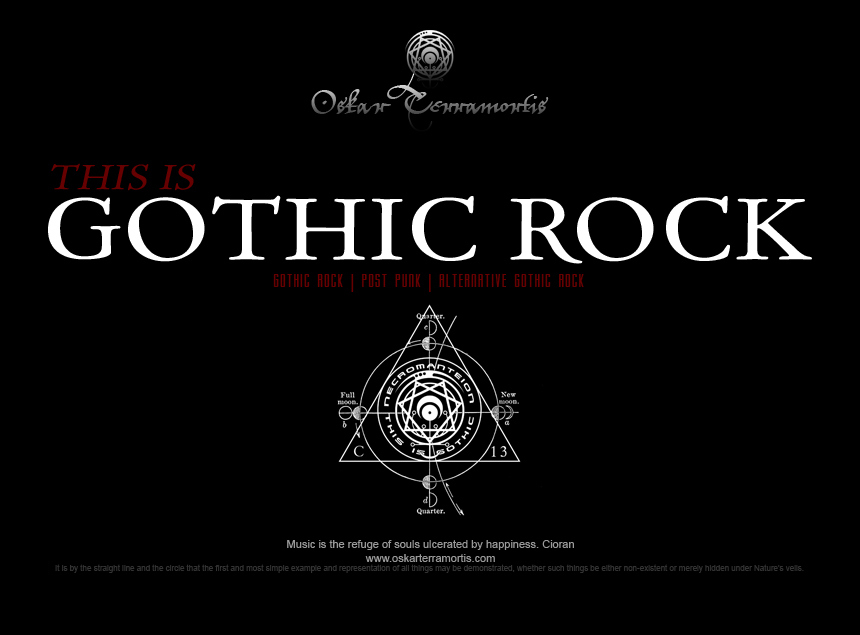 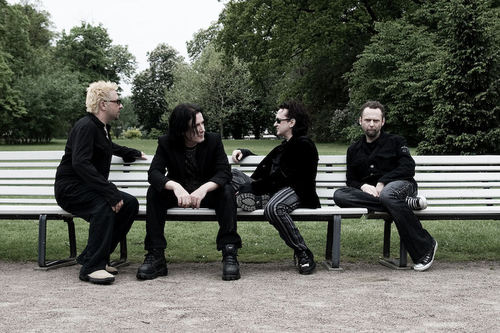 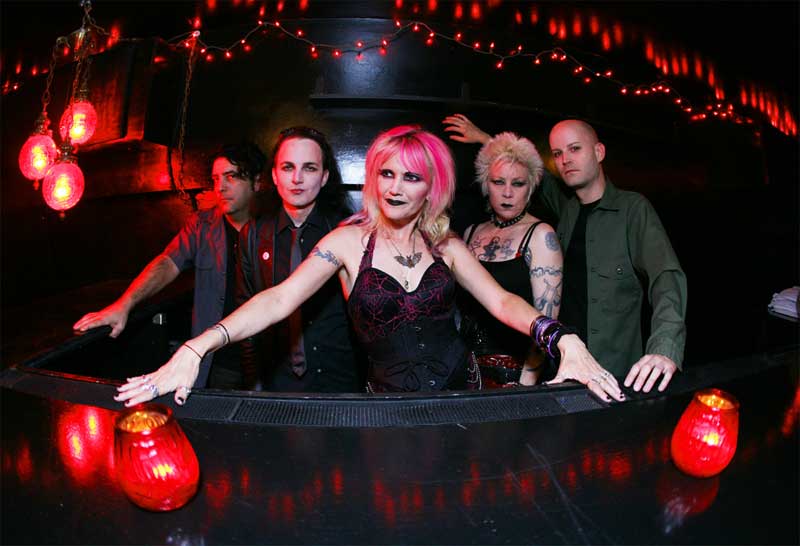 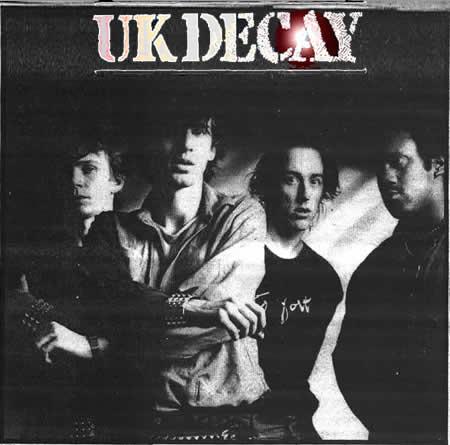 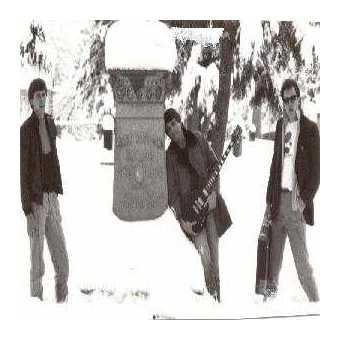 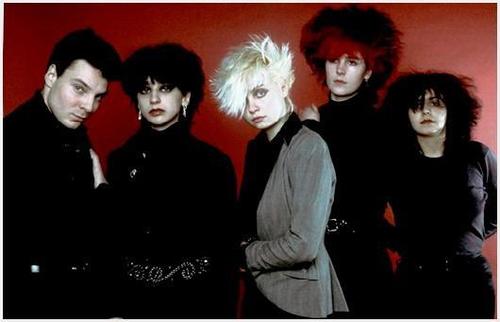 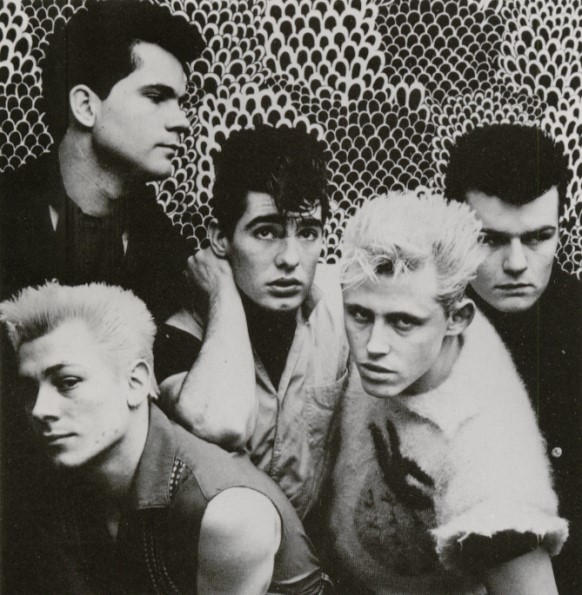 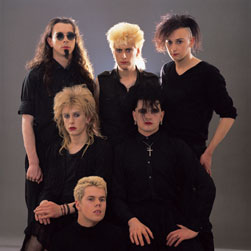 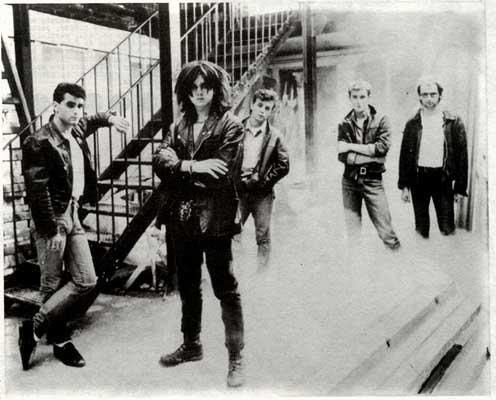 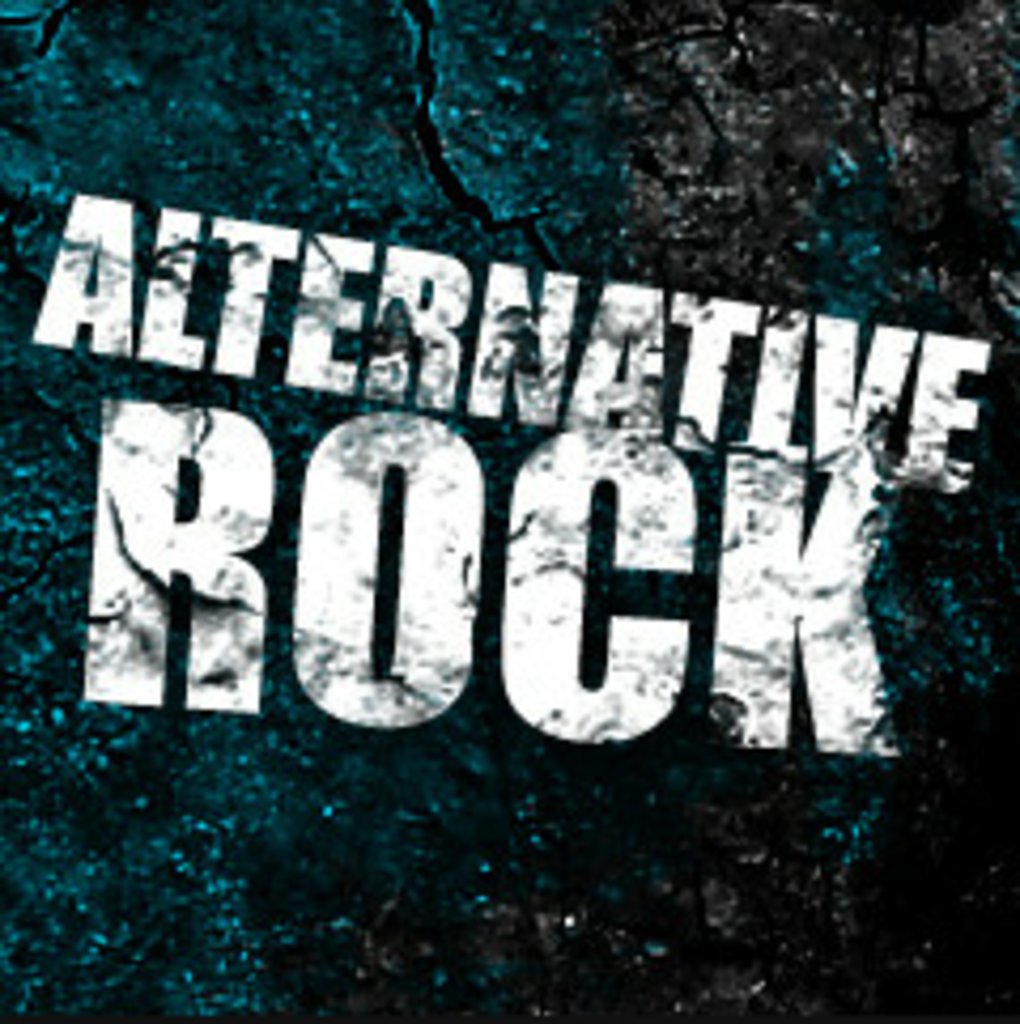 Alternative Rock
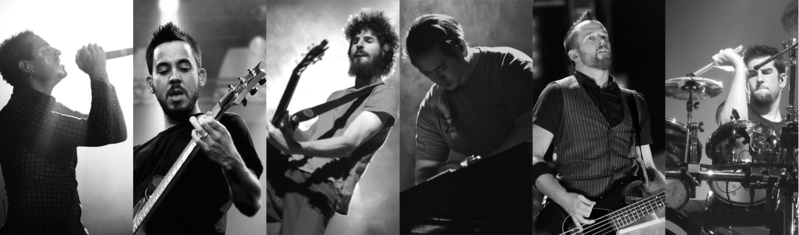 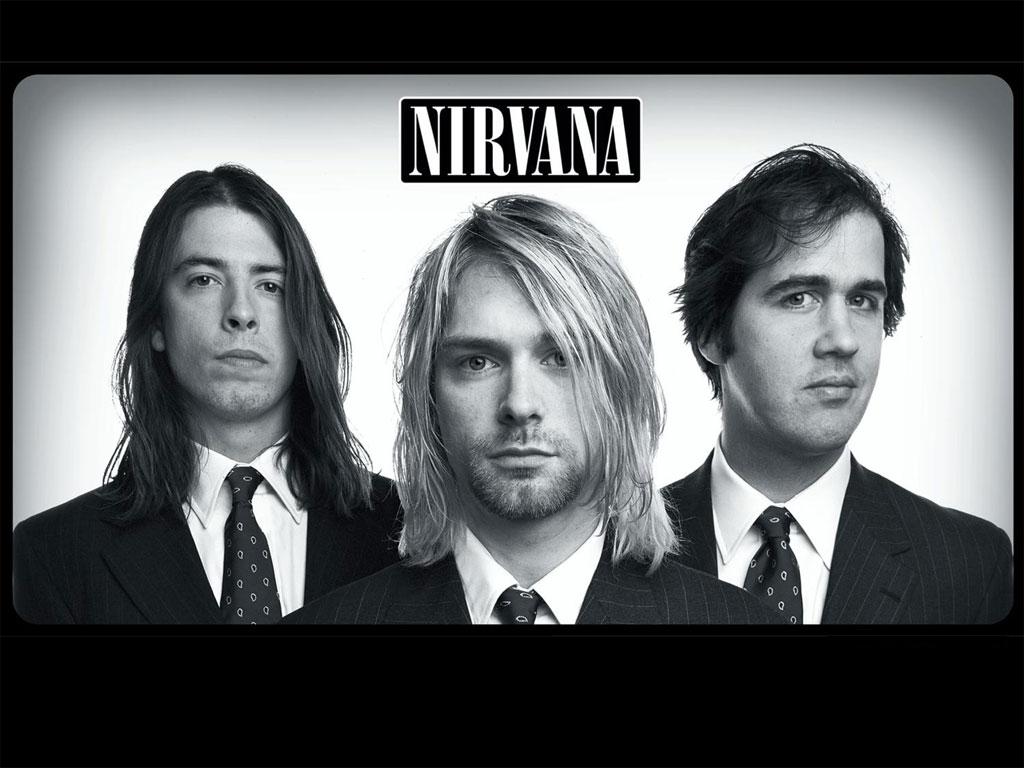 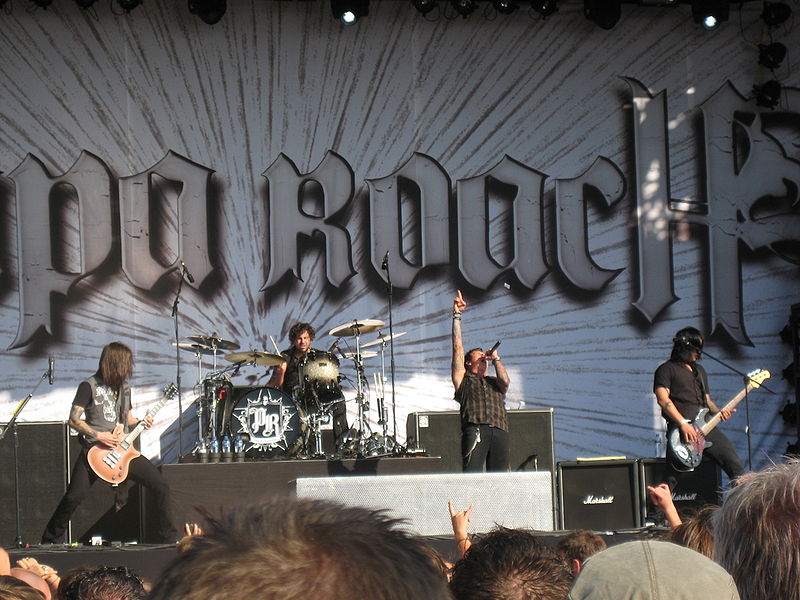